Fig. 1. Flow of studies included in the meta-analysis.
Arch Clin Neuropsychol, Volume 31, Issue 2, March 2016, Pages 123–147, https://doi.org/10.1093/arclin/acv089
The content of this slide may be subject to copyright: please see the slide notes for details.
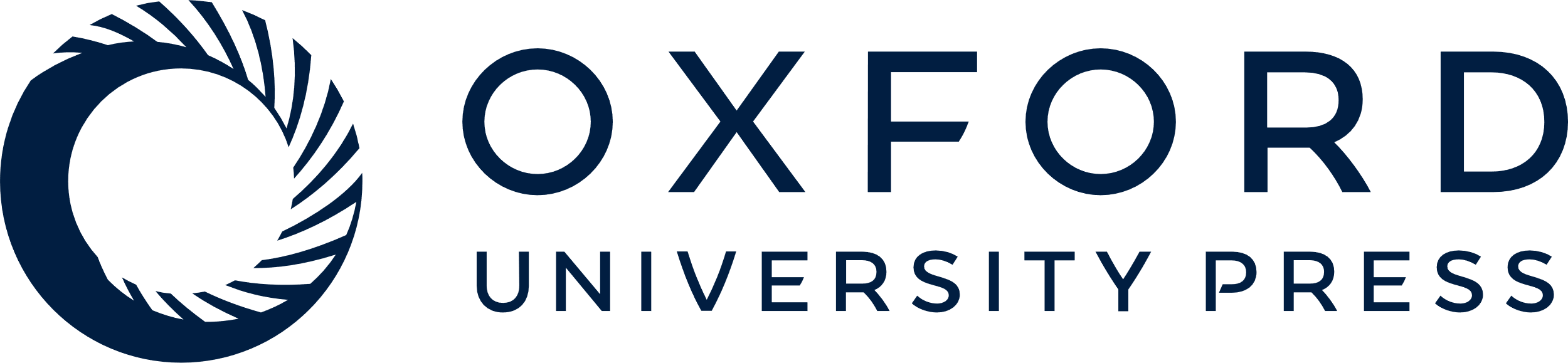 [Speaker Notes: Fig. 1. Flow of studies included in the meta-analysis.


Unless provided in the caption above, the following copyright applies to the content of this slide: © The Author 2016. Published by Oxford University Press. All rights reserved. For permissions, please e-mail: journals.permissions@oup.com.]